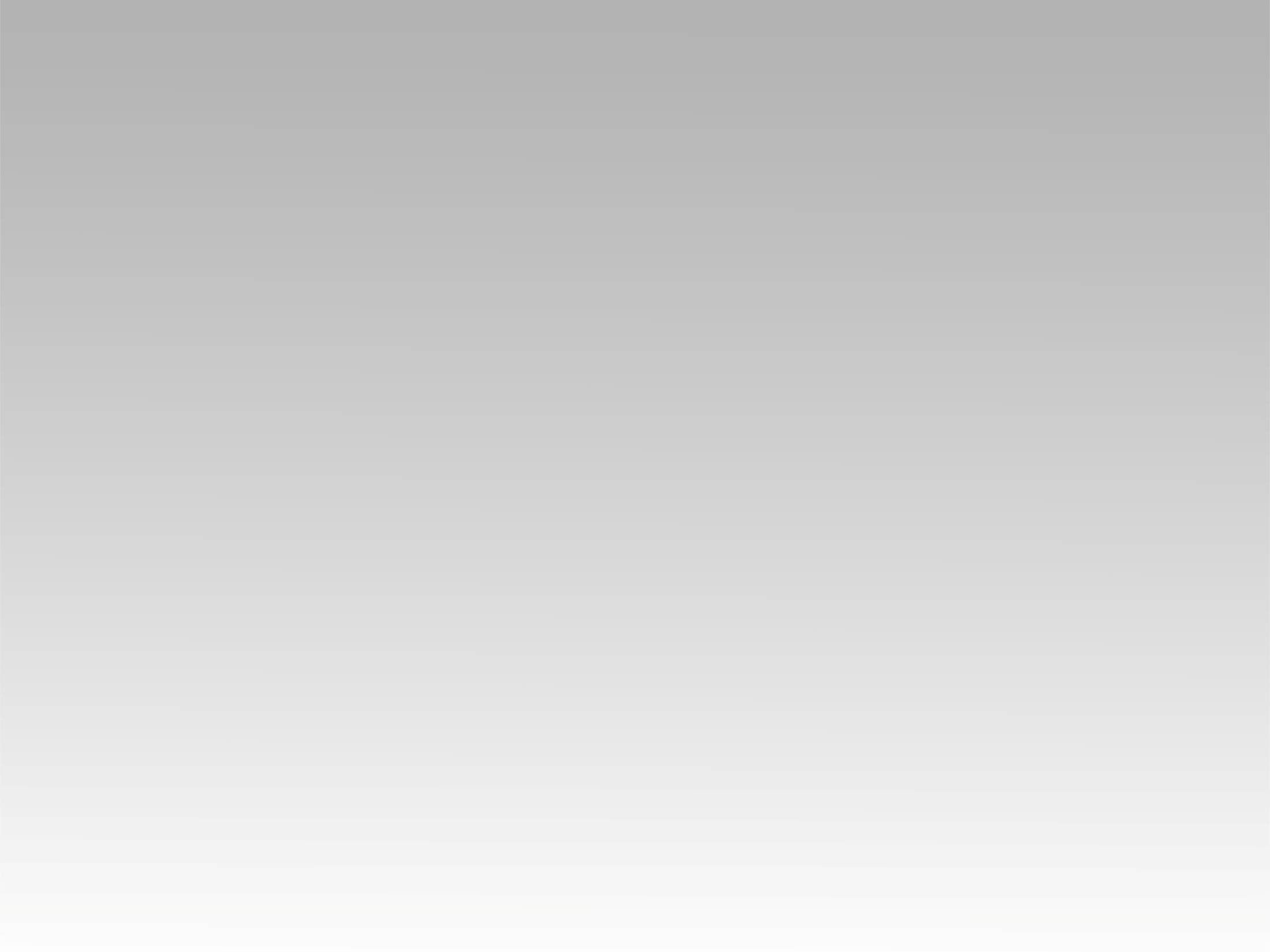 ميدلي يا مليك الكون
 صوت ترنم وخلاص 
أوصانــــا
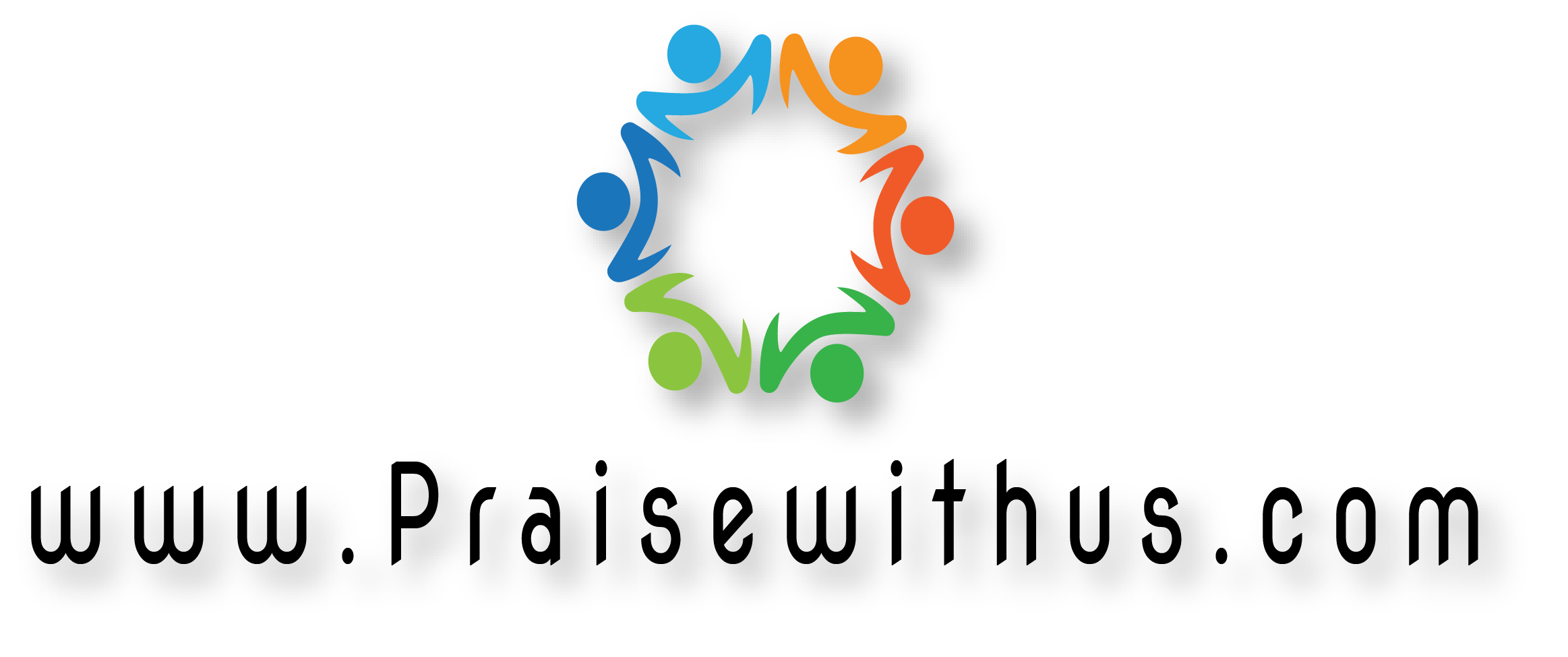 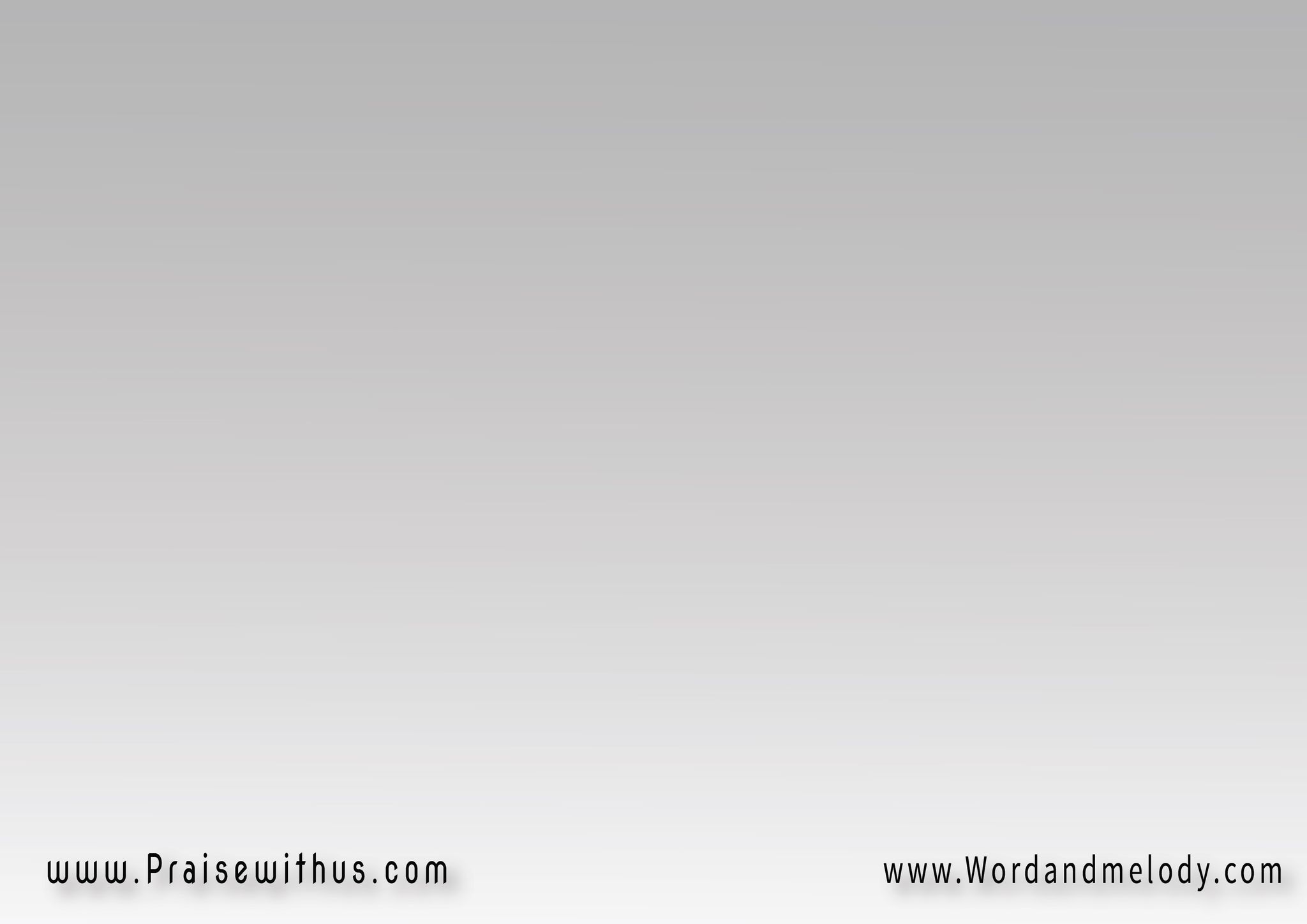 1-يا مليك الكون تبغي 
راكبا فتح اورشليم 
انت بالصليب فزت 
غالبا وغلبت الجحيم
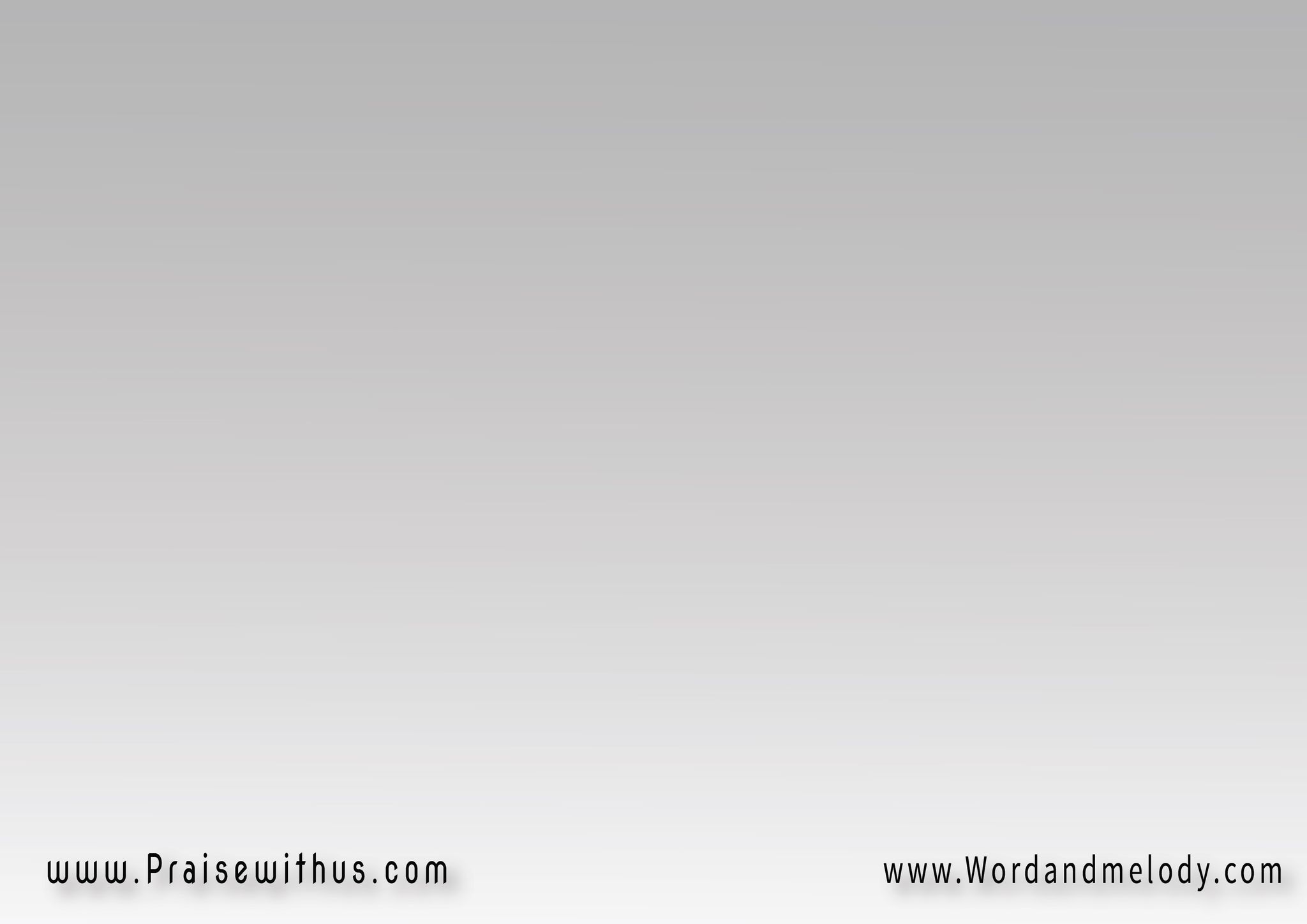 عظموا المليك هاتفين: 
فاز مفتدي الانام 
واحملوا السعوف منشدين: 
جاء سيد السلام
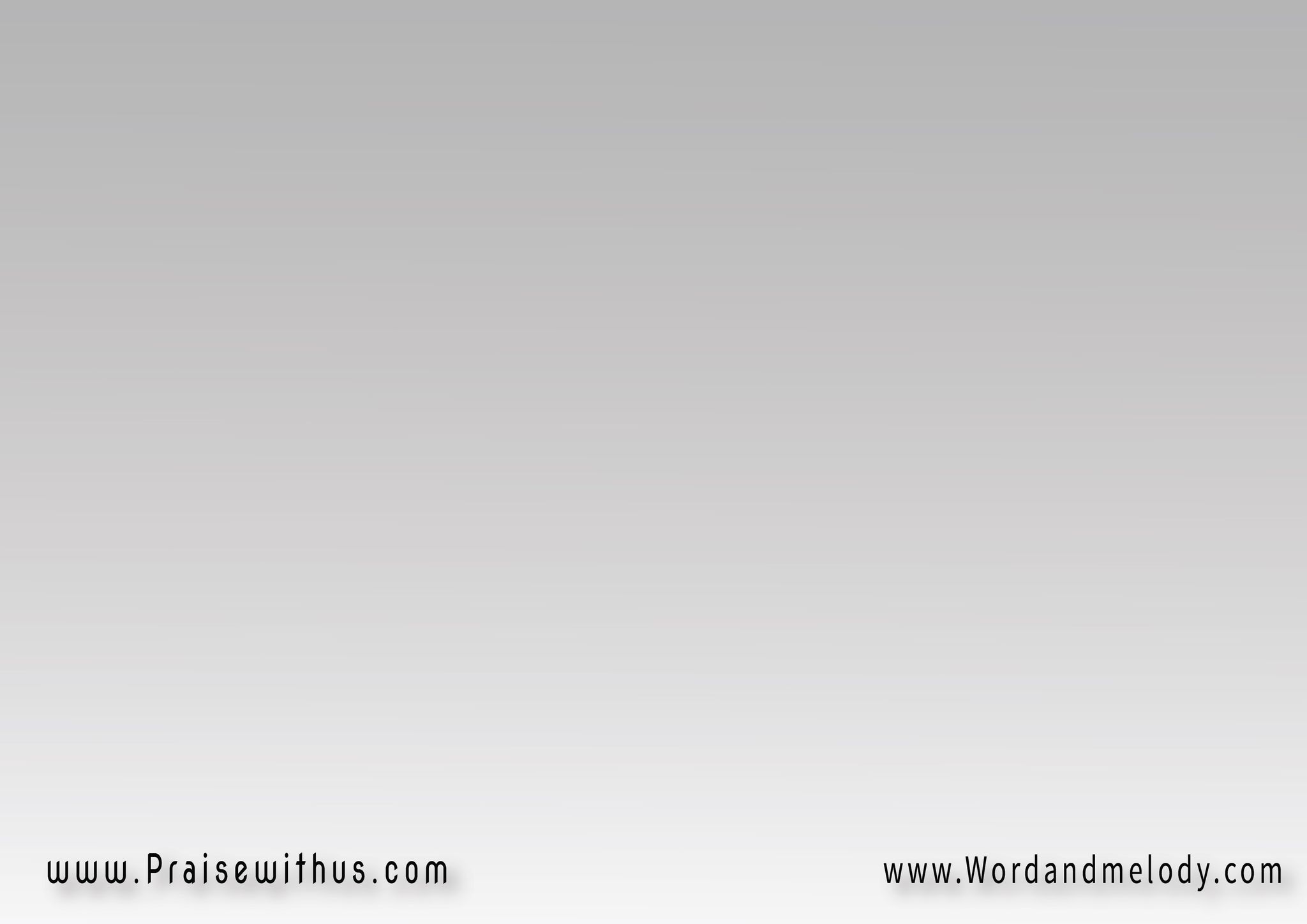 2- يا مليكا جئت راكبا وديع 
انت رمز السلام تاركا 
امجاد عرشك الرفيع 
ذقت عنا الحمام
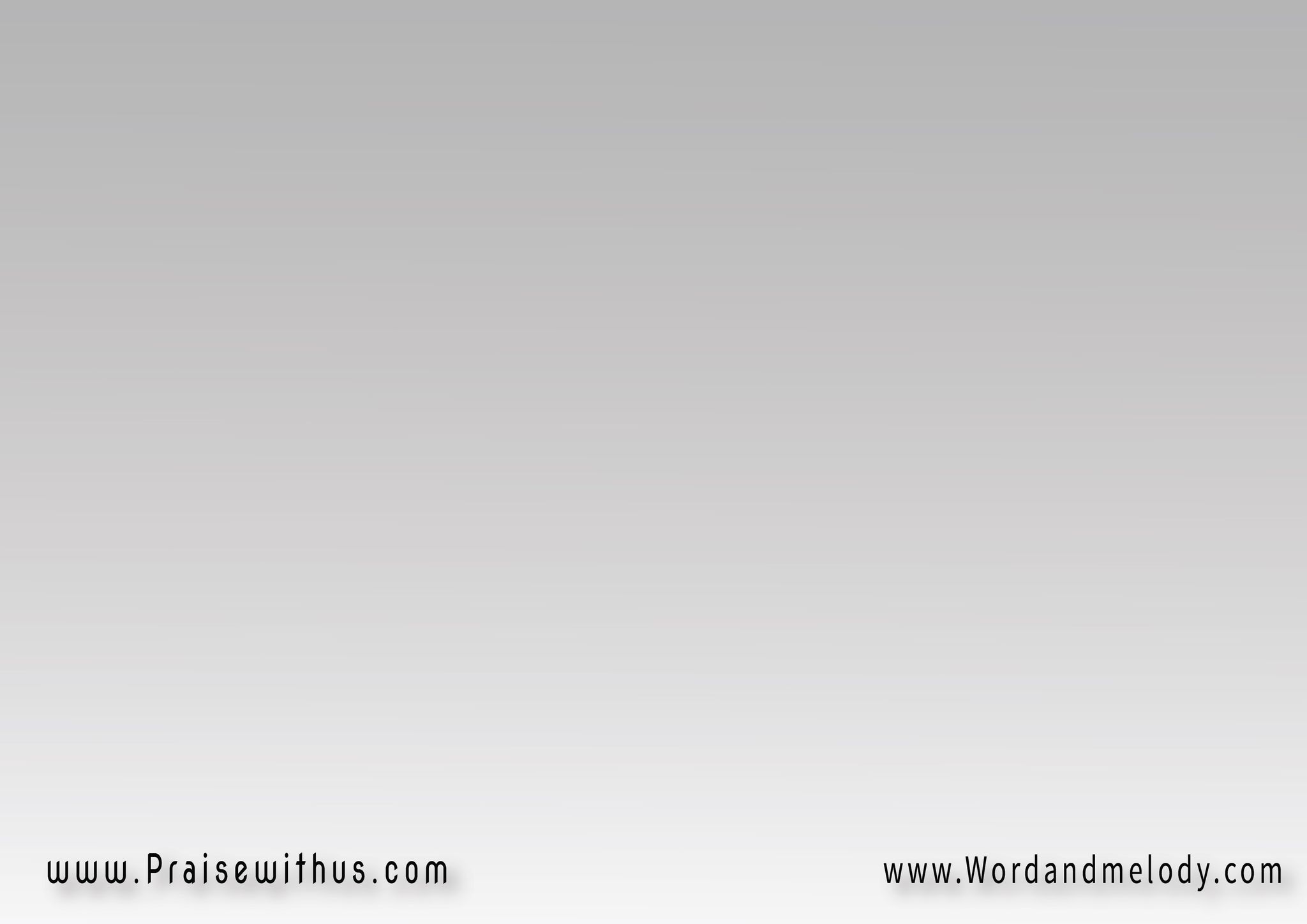 عظموا المليك هاتفين: 
فاز مفتدي الانام 
واحملوا السعوف منشدين: 
جاء سيد السلام
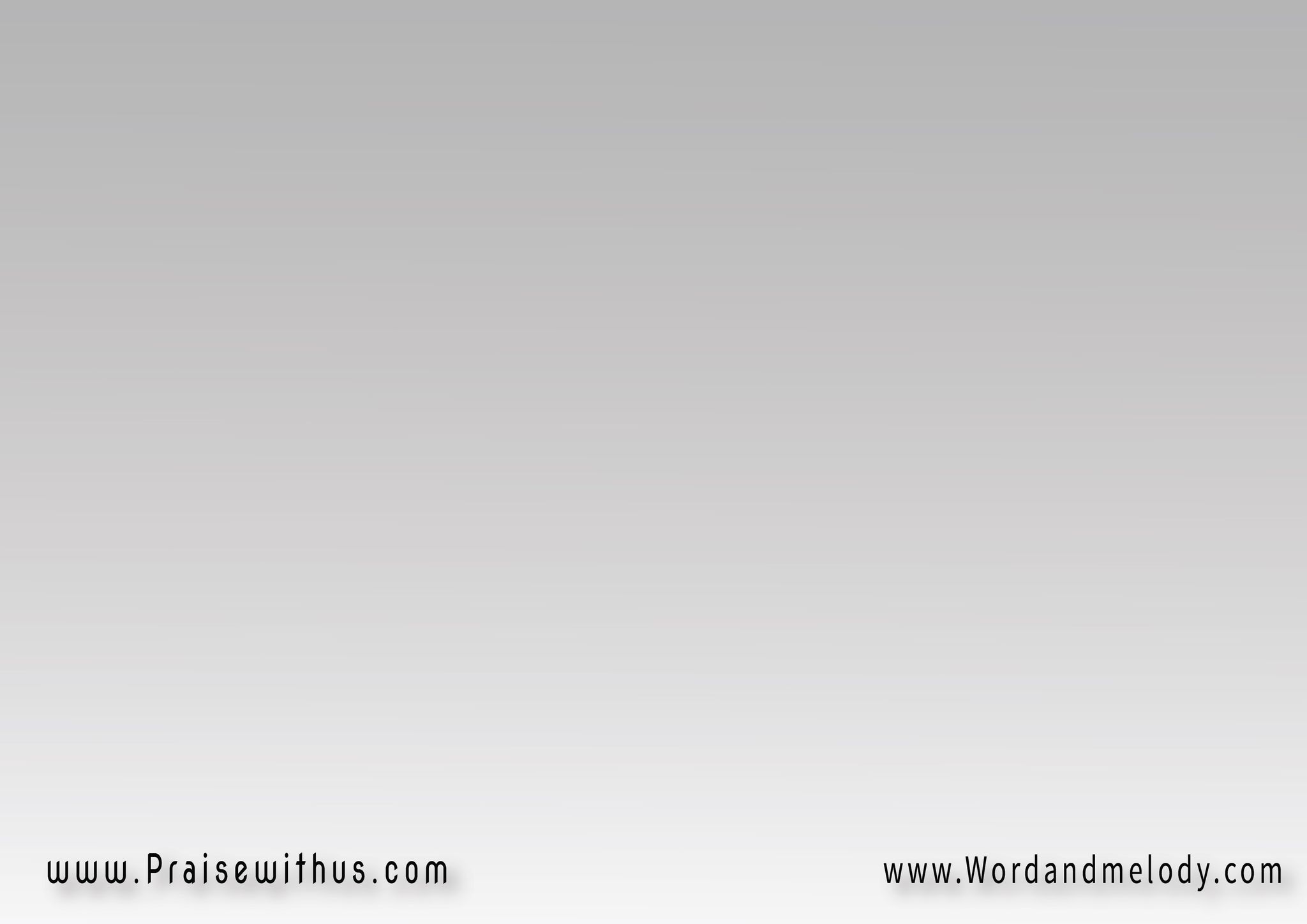 3- تاجك الاشواك عرشك 
الصليب يا منجي العباد 
جلجثا المكان للفدى 
العجيب حيث تم الجهاد
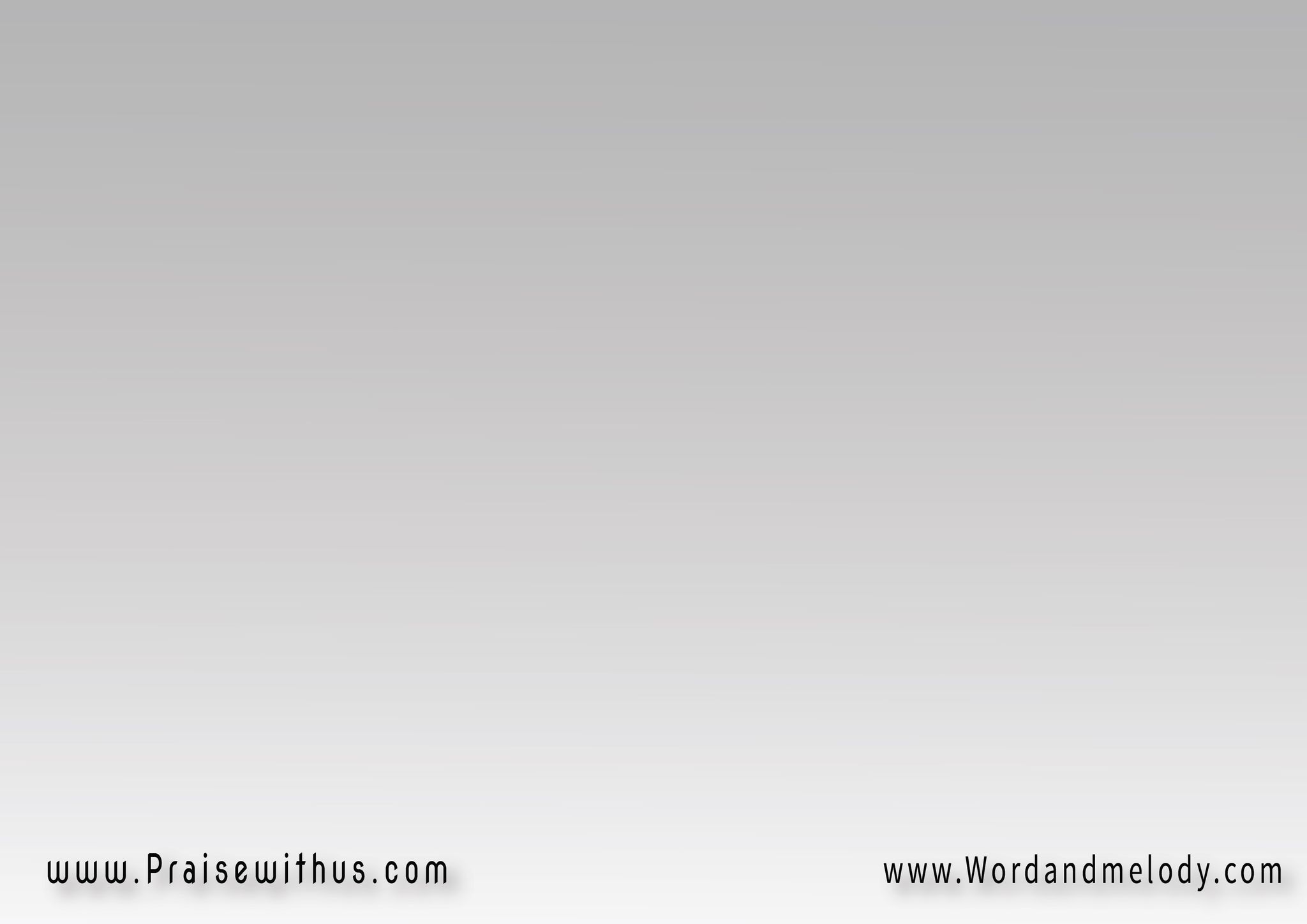 عظموا المليك هاتفين: 
فاز مفتدي الانام 
واحملوا السعوف منشدين: 
جاء سيد السلام
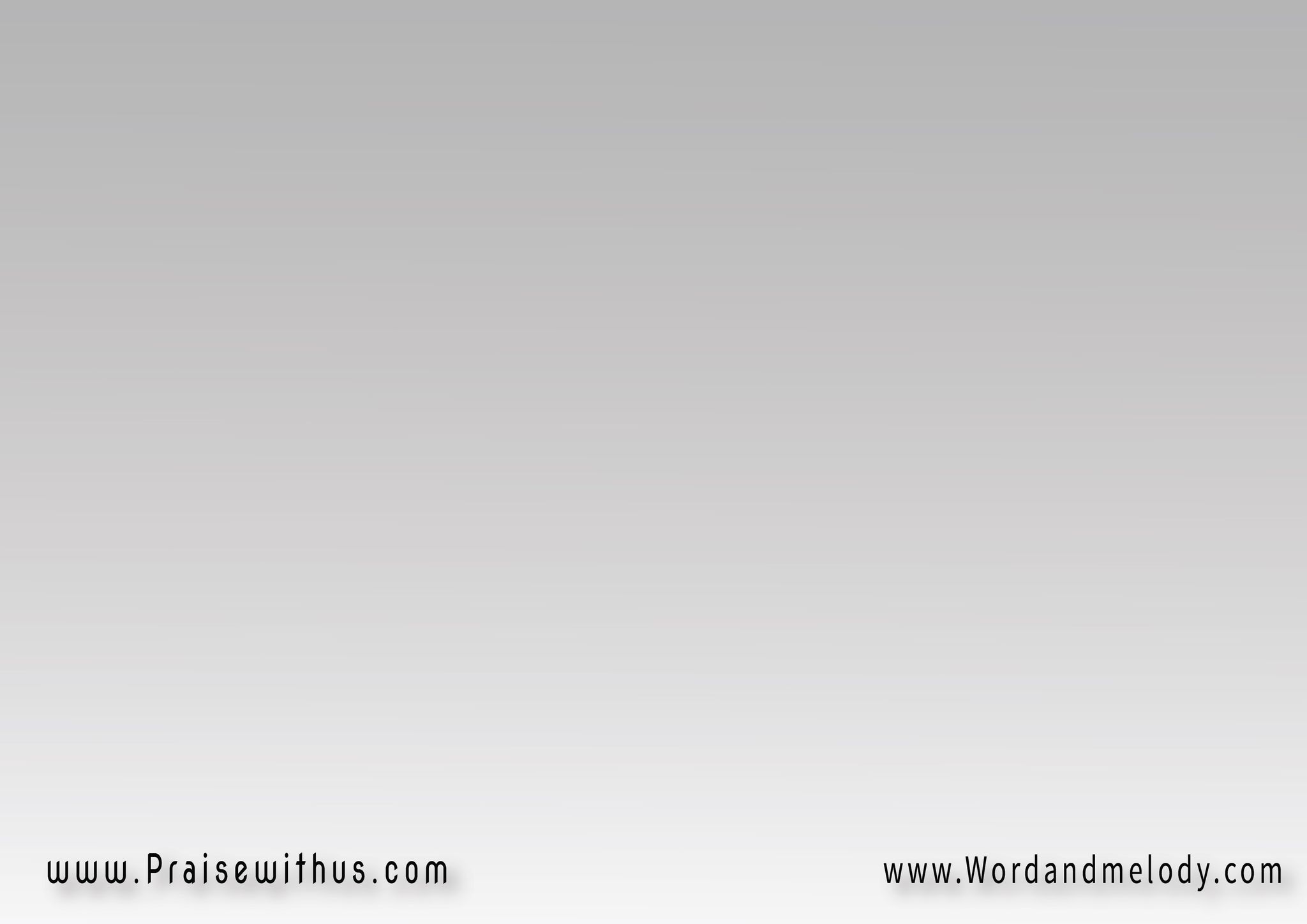 (اوصنا) 3 في الاعالينشدو نرفع اسمكونعلي مجدكونفتخر بشخصكاوصنا في الاعالي
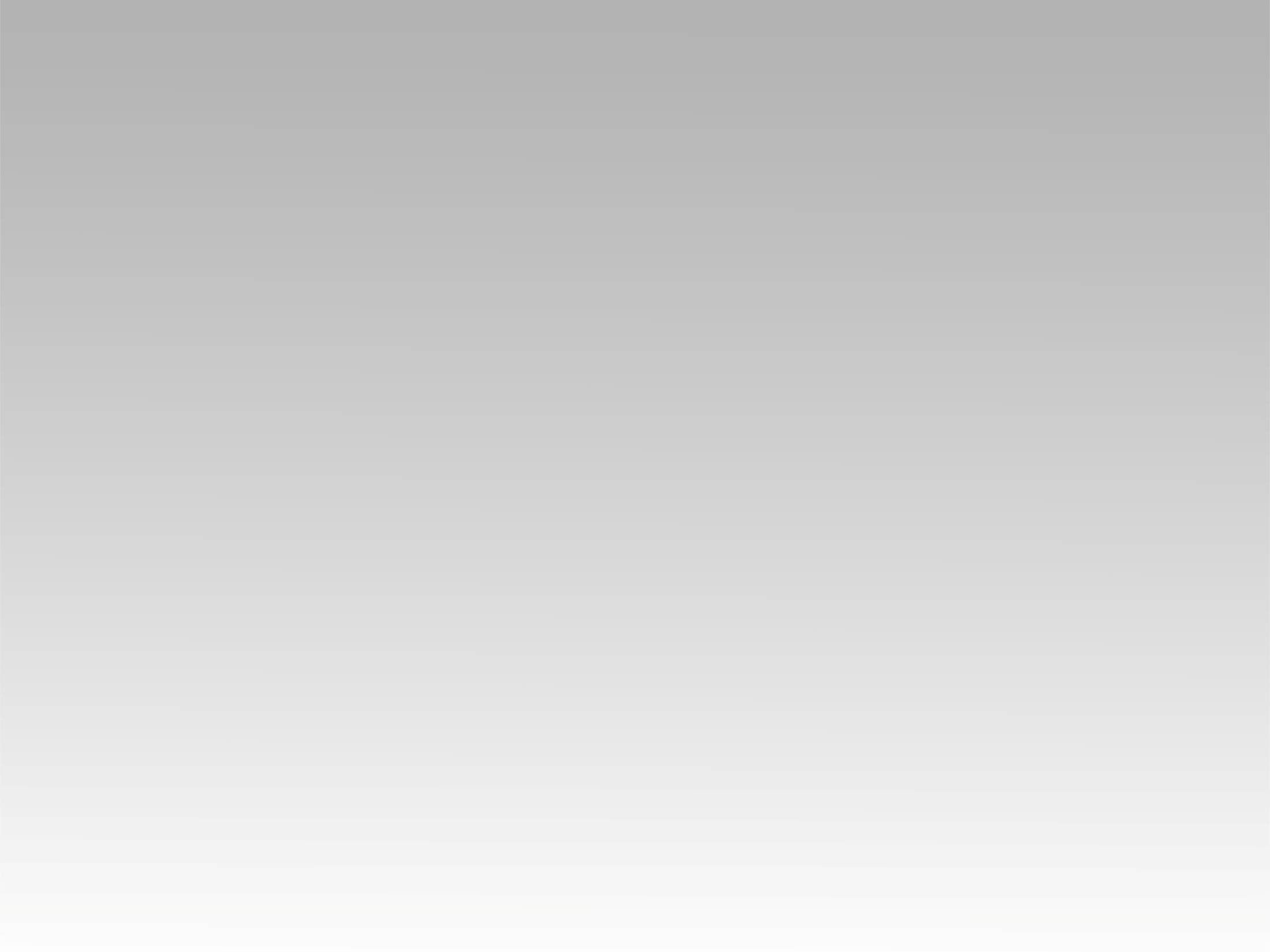 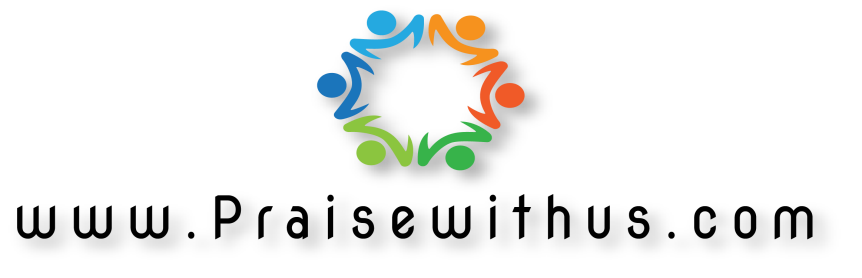